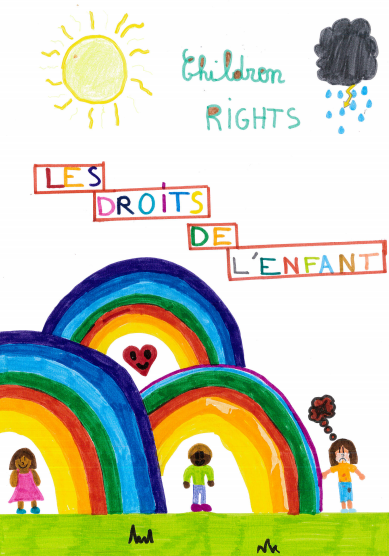 SAINT THOMAS 
2014 - 2015
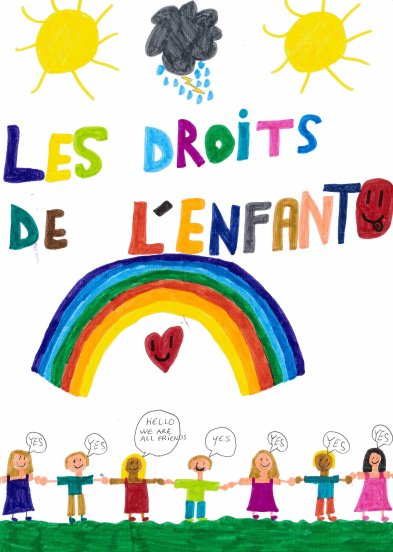 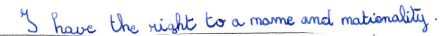 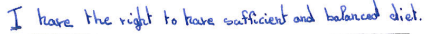 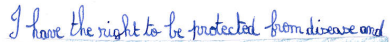 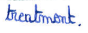 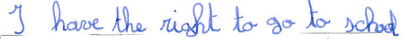 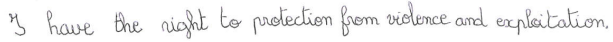 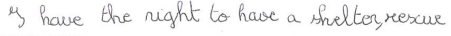 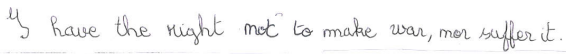 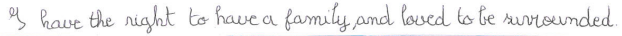 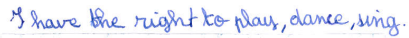 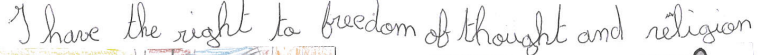 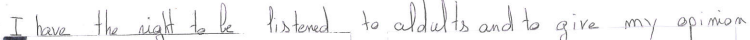 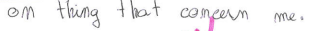 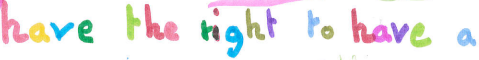 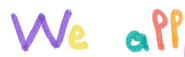 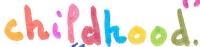 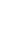 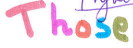 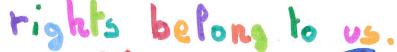 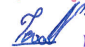 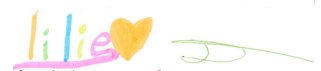 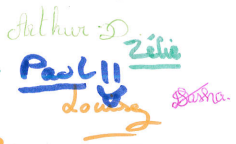 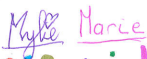 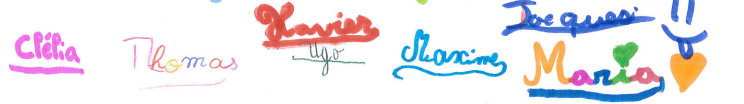